Tomasz Wojciechowski
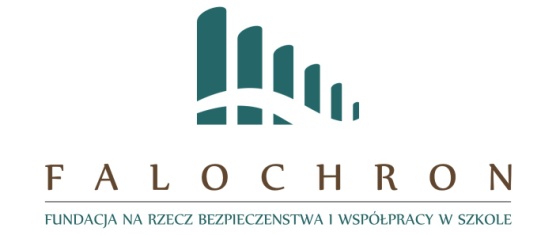 Skuteczne grono pedagogiczne: kiedy mamy szanse wygrywać z przemocą?
Grono pedagogiczne                                    a bezpieczeństwo w szkole
Formalna odpowiedzialność za bezpieczeństwo
Kluczowa relacja w szkole
Grono pedagogiczne jako kluczowa relacja w szkole
Nadrzędność relacji między nauczycielami w społeczności szkolnej.
Cały system będzie pracował na rzecz tej relacji – nawet pomimo objawów.
„Obiekt zainteresowania” z punktu widzenia działań naprawczych
Istotne aspekty funkcjonowania grona pedagogicznego dla bezpieczeństwa w szkole
Charakter relacji między nauczycielami
Hierarchia w gronie
Przebieg komunikacji
Granice grona
Poziom kompetencji
Udzielanie sobie wsparcia
Charakter relacji między nauczycielami
Sojusze vs. Koalicje
Napięcie interpersonalne rozładowywane w całej szkole
Wciąganie rodziców, uczniów w obozy
Zjawisko kozła ofiarnego w gronie i w szkole
Hierarchia w gronie
Rzeczywista vs. Formalna władza dyrektora
Mobbing
Nadodpowiedzialność 
Przemocowe gwiazdy
Nadaktywni rodzice
Przebieg komunikacji
Tajemnice
Chaos komunikacyjny
Brak granic w komunikacji
Granice grona
Wyraźne, przepuszczalne 
Zwieranie szeregów dla uszczelnienia granic
Brak poczucia bezpieczeństwa i wspólnoty – wzrost lęku
Rotacja w kadrze
Poziom kompetencji grona
Przerzucanie odpowiedzialności
Agresywne zachowania wobec siebie, rodziców, uczniów
Nierozróżnianie konfliktu i przemocy
Mobbing
Nieskuteczne interwencje
Udzielanie sobie wsparcia
Samotność vs. współdziałanie
Kontrola
Brak więzi
Destruktywne formy rozładowywania napięcia
Zrzucanie odpowiedzialności
Dziękuję za uwagę

Tomasz Wojciechowski:
504 25 11 99
www.falochron.org.pl